Indigenous Cancer-Care Equipments for Societal BenefitsManjit SinghDirector, Design, Manufacturing & Automation GroupBARC, Trombay
Bhabha Atomic Research Centre, Trombay
1
Cancer & Treatment
A class of diseases, in which a group of cells 
Grow in uncontrolled way, 
spread to other locations of the body.
In many cases, it forms tumor (benign/ malignant )
Treatment Modalities:
Surgery, Chemotherapy, Radiation Therapy

Radiotherapy deposits energy to destroy cells 
Distributed into many fractions
Good cells can recover faster
2
Bhabha Atomic Research Centre, Trombay
[Speaker Notes: There are more than 100 types of cancers. There is only one thing common among them: the cells grow out of control.
There are two types of tumors: benign and malignant
Benign tumors do not spread to other parts of the body.
Cells of a malignant tumor can also break away and spread to other parts of the body through  blood stream or lymphatic system.
There is one major difference between cancer and other chronic diseases. One can live with diabetes, or cough, BP, but not with cancer; either you have to kill cancer or cancer will kill you.]
Radiation Therapy
Destroys cells in the target location
Normal cells are also affected, but recover from the effects of radiation faster
Total dose is distributed into many fractions
Most suitable for localized cancers
It can be curative or palliative
Aim: to deliver prescribed dose to the tumor while minimizing the dose to the adjacent healthy tissues
Established mode for cancer management for more than 100 years
3
Bhabha Atomic Research Centre, Trombay
[Speaker Notes: Radiation can also be used to treat lukemia.
Certain types of radiation can penetrate more than deeply into the body than can others.
Some types of radiation can be very finely controlled to treat a small area.
Total dose is divided into smaller fractions, that are given daily over a specified time period (5-7 weeks).
This maximizes destruction to cancer cells, while minimizing the damage to healthy tissues.]
Cancer Scenario in India
Prevalent cases: 20-25 lakh
No. of deaths due to cancer: >500,000 per year
No. of new cases: >800,000 per year
Approx. 2/3rd  (~500,000) requires radiation therapy
Majority can not afford; social and ethical dilemma
Only 30-40% actually receive radiotherapy treatment
By year 2020, more than 70% of global cancer burden will be in the developing countries
4
Bhabha Atomic Research Centre, Trombay
Inadequate Resources
For any healthcare setup, major funding goes to radiotherapy department due to expensive equipments
Most of the facilities are located in big cities
 Many of the existing units are quite old
5
Bhabha Atomic Research Centre, Trombay
BHABHATRON-II (since 2006)
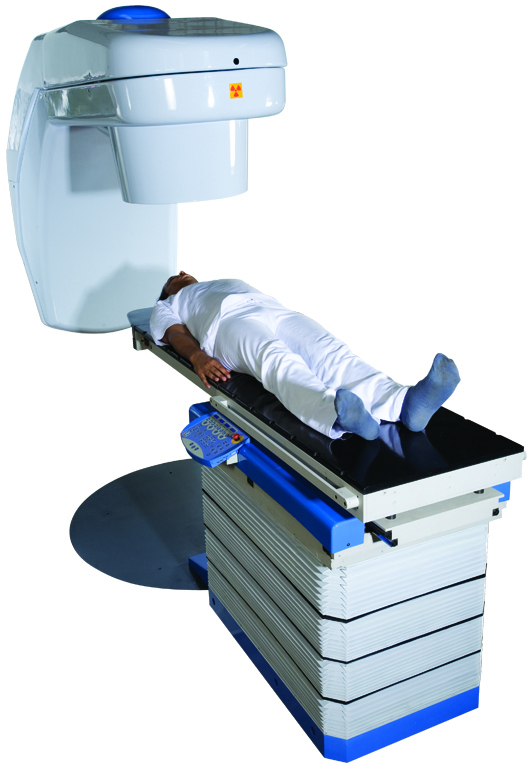 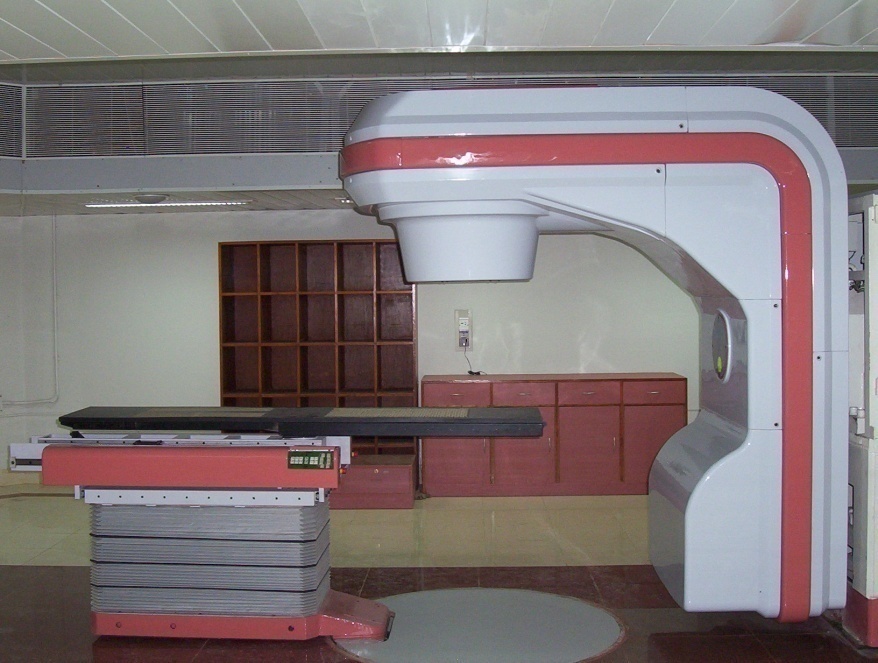 BHABHATRON-I 
(decommissioned in 2007)
6
Bhabha Atomic Research Centre, Trombay
Important Dimensions
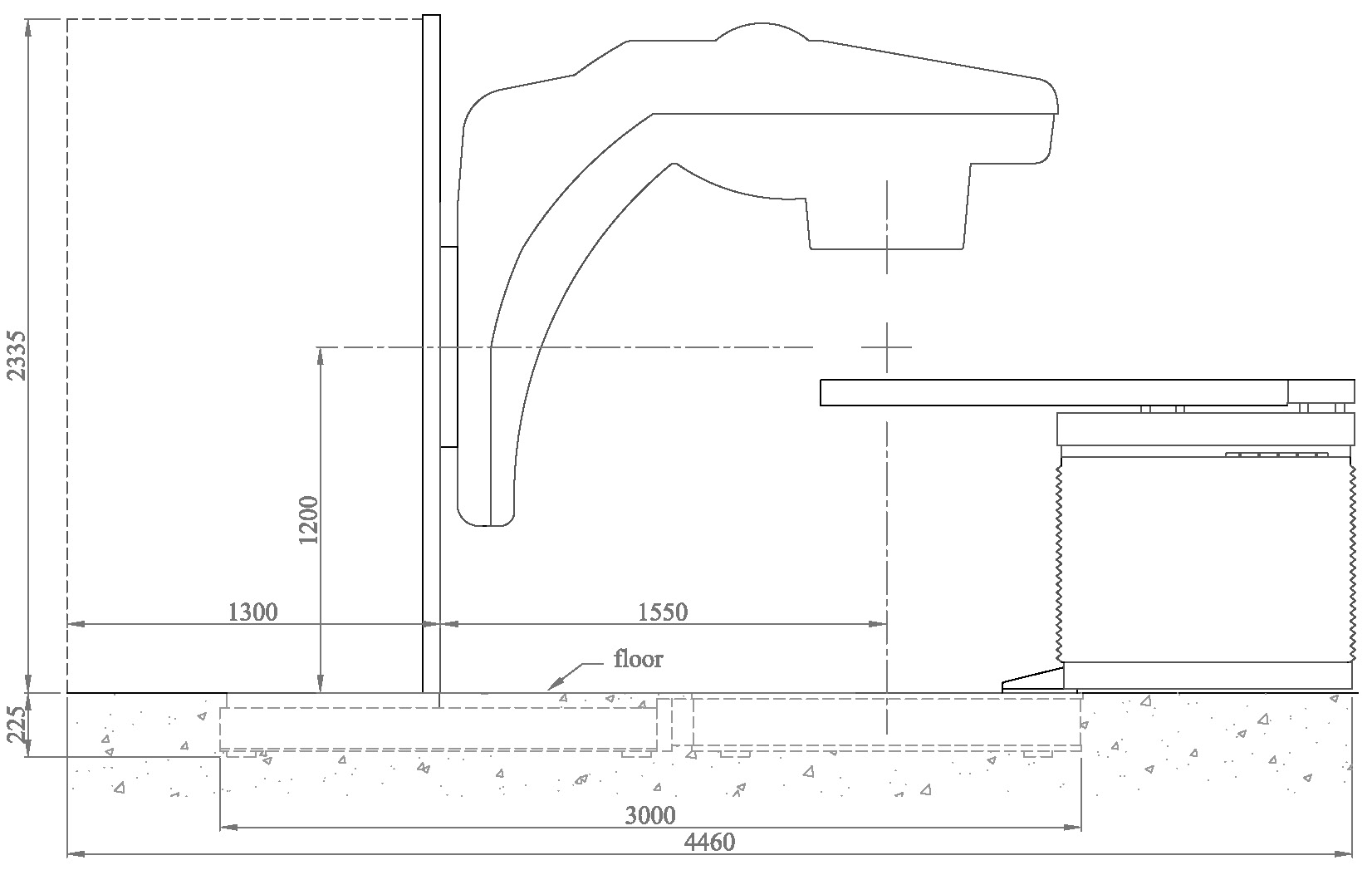 Installation Pit Size: 3500mm X 1520mm X 230mm (Weight: 6500 Kg)
7
Bhabha Atomic Research Centre, Trombay
Bhabha Atomic Research Centre, Trombay
8
Co-60 Source for Teletherapy
High specific activity: >250 Ci/gm
High source strength: >12 kCi
Weight of source: ~ 50 gm
Pellet size: 1 mm diameter x 1 mm long
Pellets are placed in a double container and TIG welded
9
Bhabha Atomic Research Centre, Trombay
Technology for Indigenous Source
Irradiate Co-59 pellets in  nuclear power reactors
Co-60= Co-59+ n
Processing and fabrication of sources
RAPPCOF, Kota (RAPP Cobalt Handling Facility)
RLG, Trombay
HIRUP, Trombay (High Intensity Radiation Utilization Project)
Strength of indigenous source: ~180 RMM 
(RMM: Roentgen per minute at one metre distance)
10
Bhabha Atomic Research Centre, Trombay
Cobalt life-cycle
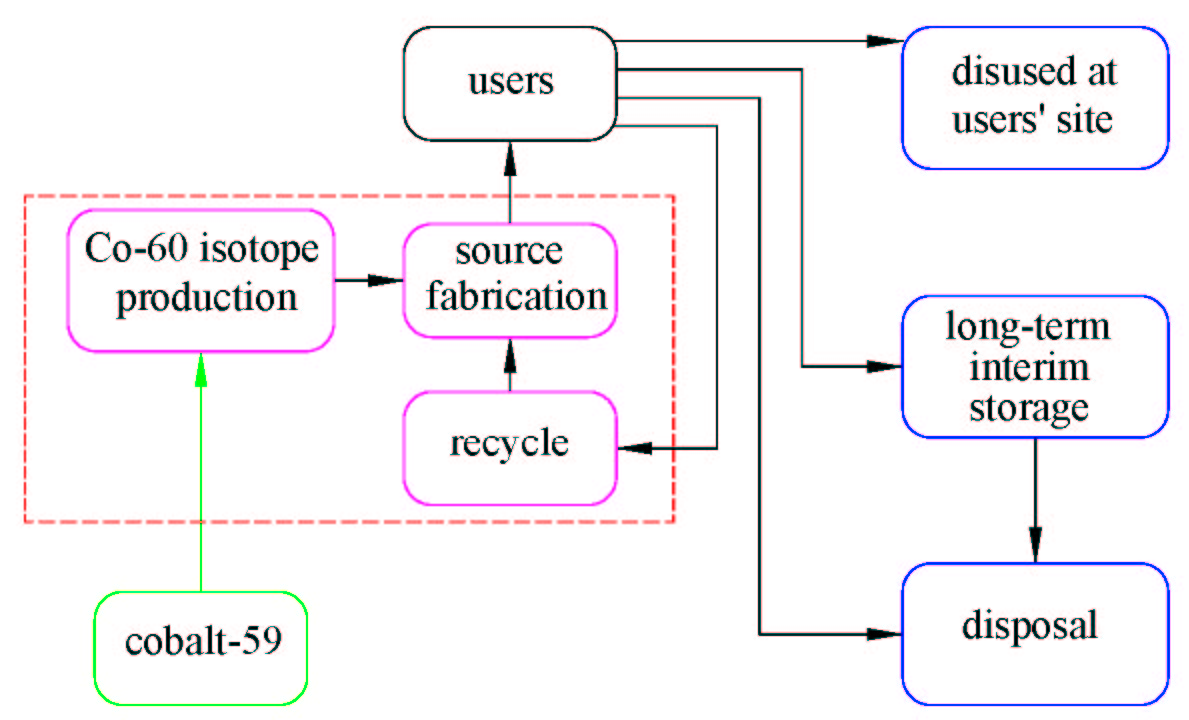 11
Bhabha Atomic Research Centre, Trombay
Source Transportation
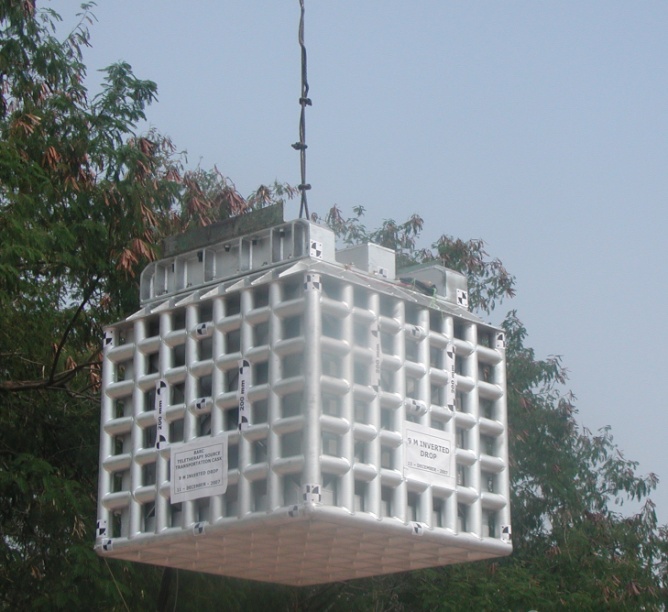 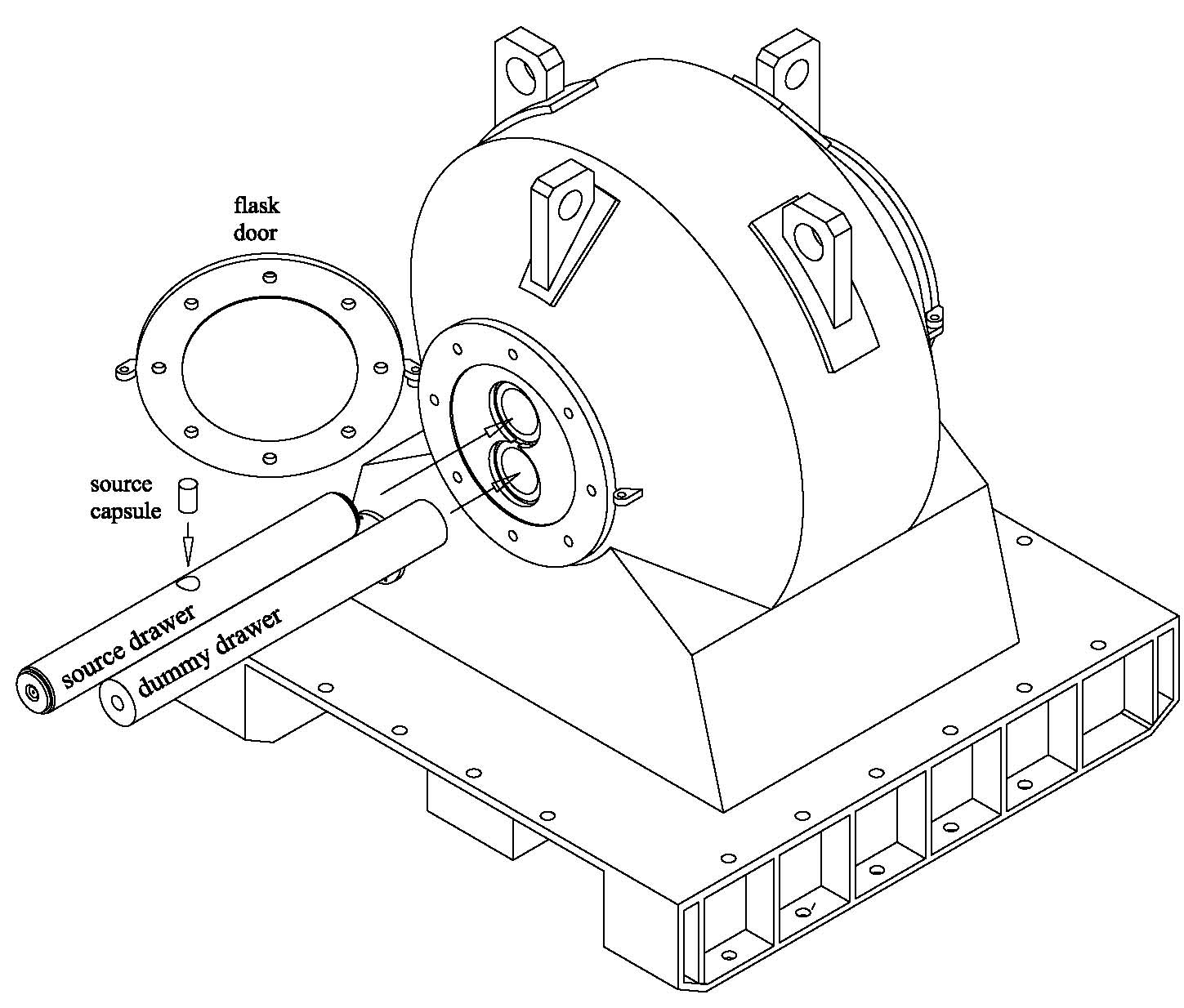 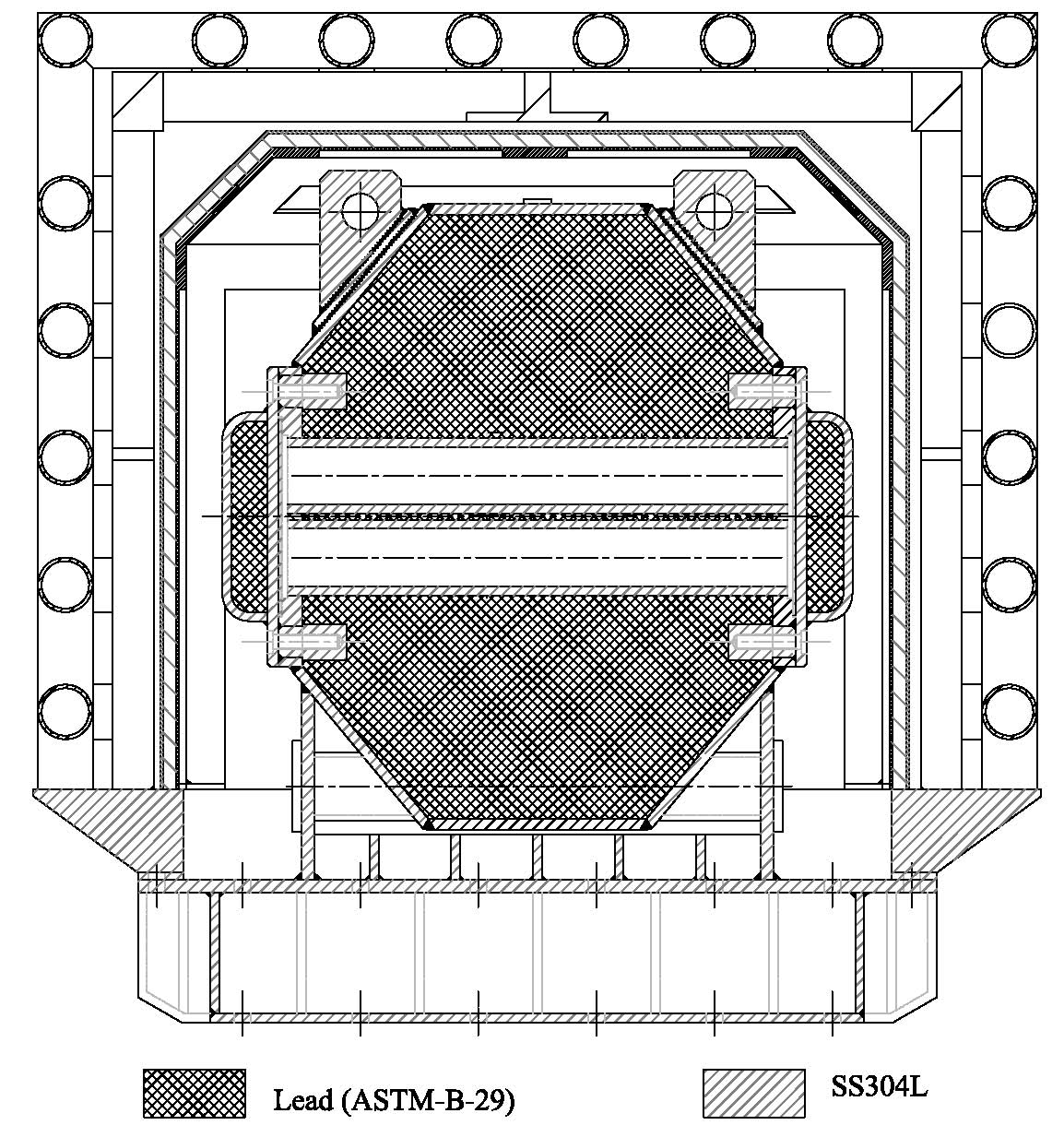 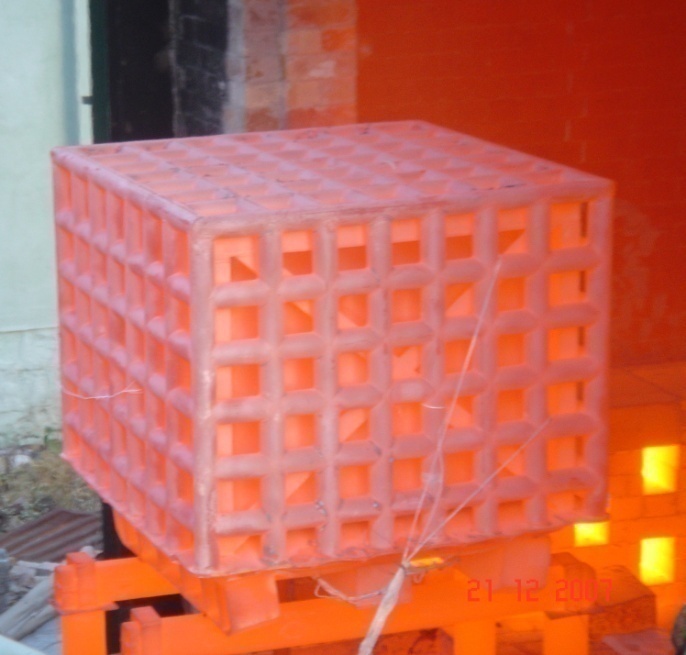 12
Bhabha Atomic Research Centre, Trombay
Milestones
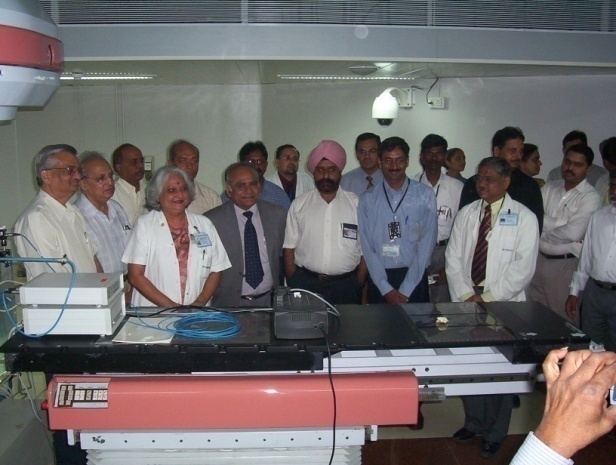 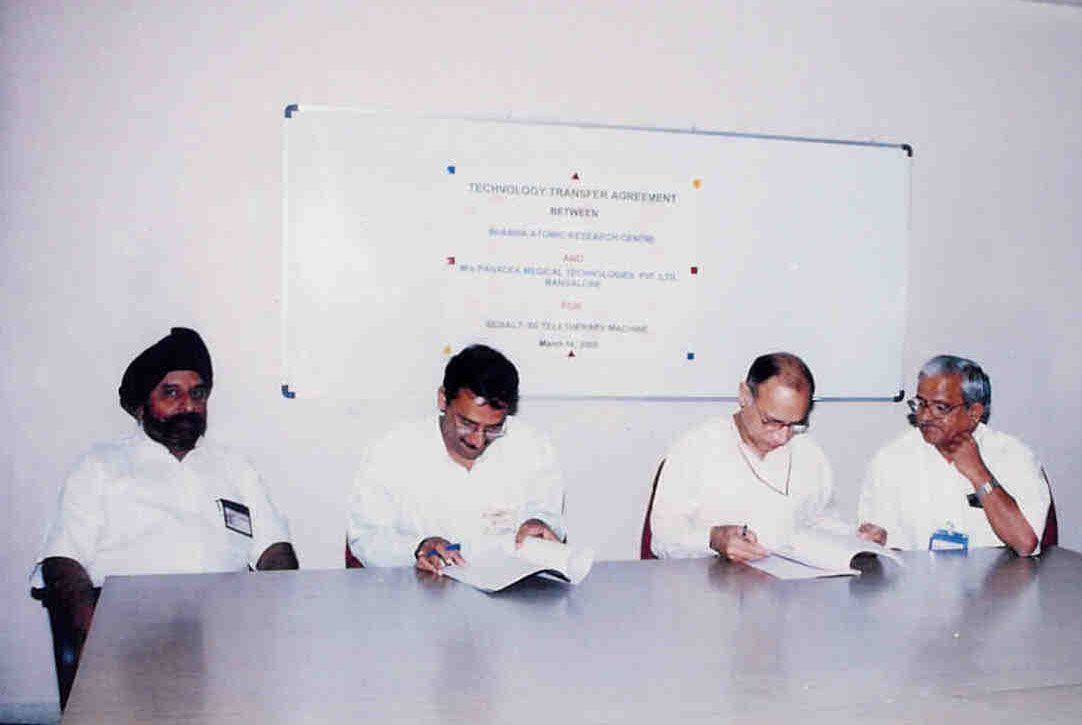 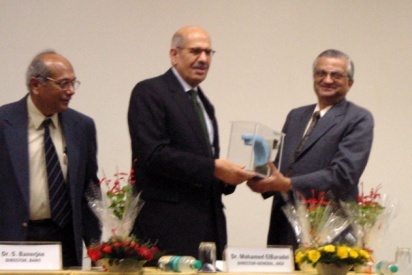 2005
2005
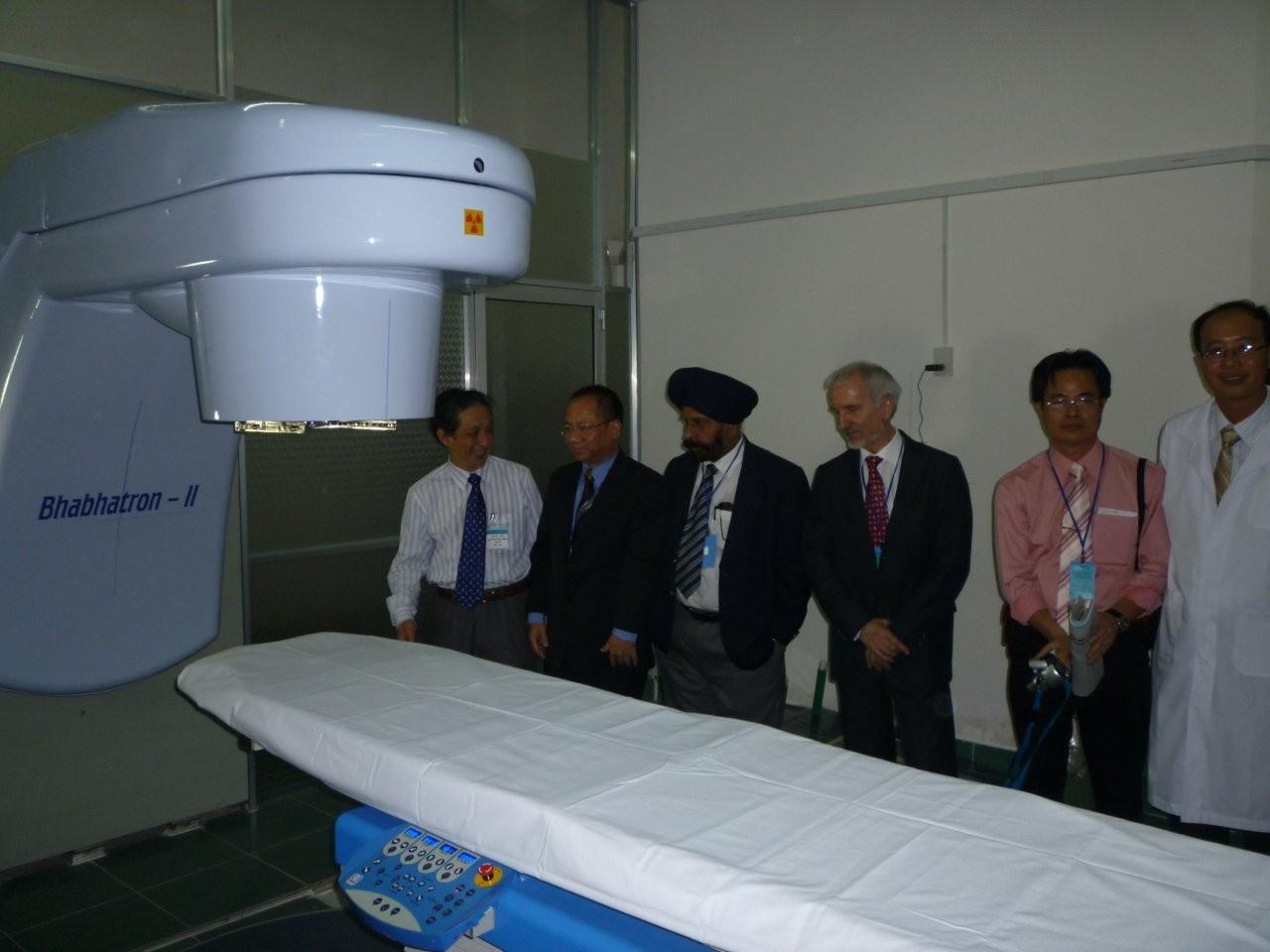 2007
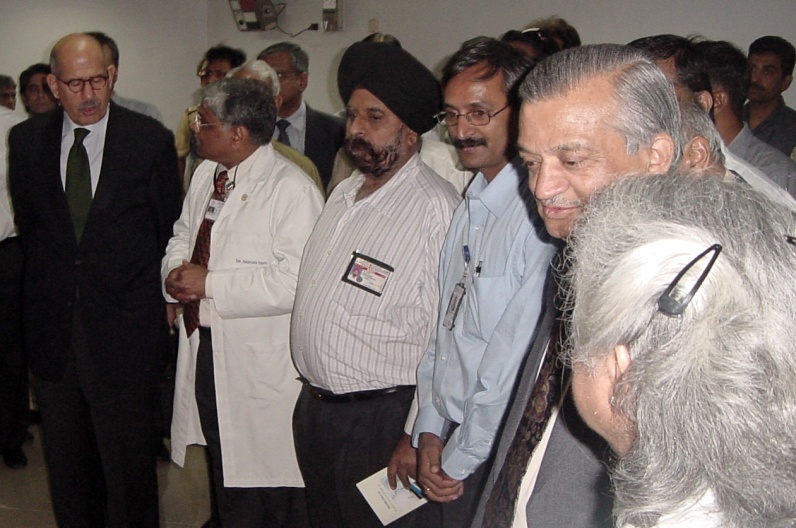 Bhabha Atomic Research Centre, Trombay
13
2007
2009
QA and Certifications
Extensive Clinical Trials by Tata Memorial Centre (Advanced Centre for Training, Research & Education in Cancer, Navi Mumbai)
Compliance to International Electrotechnical Commission (IEC) Requirements (Certified by Underwriters Laboratories Inc.)
Approval by Atomic Energy Regulatory Board, India
14
Bhabha Atomic Research Centre, Trombay
The Impact
Low-cost indigenous unit has reduced the cost for establishing radiotherapy facility
Irregular power supply is major problem particularly in rural areas. With low power requirement (1.2 KVA only), and battery backup treatment can be continued without interruption
Since most of the components/spares are available/made in India, the cost of spares and maintenance will also be less
Imported units no longer enjoy the monopoly
15
Bhabha Atomic Research Centre, Trombay
Work in Progress- Conformal Radiotherapy
Conformity to irregular tumour geometry permits high radiation doses to the tumour while sparing the surrounding healthy tissues.
Multi-leaf Collimator (MLC) System is useful for superior conformity essential for conformal treatments
So far, MLC system for any telecobalt unit is not developed anywhere due to severe technical challenges
At BARC, MLC system is developed for Bhabhatron, and currently being tested at ACTREC for performance evaluation
16
Bhabha Atomic Research Centre, Trombay
Multi-Leaf Collimator (MLC) System
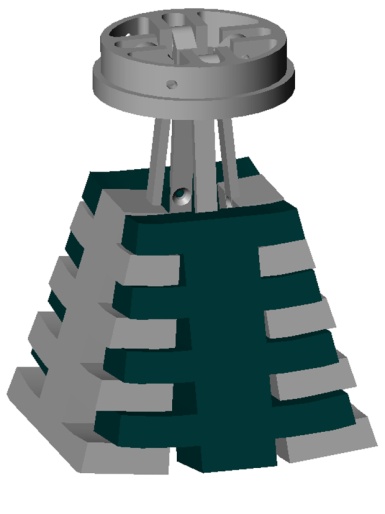 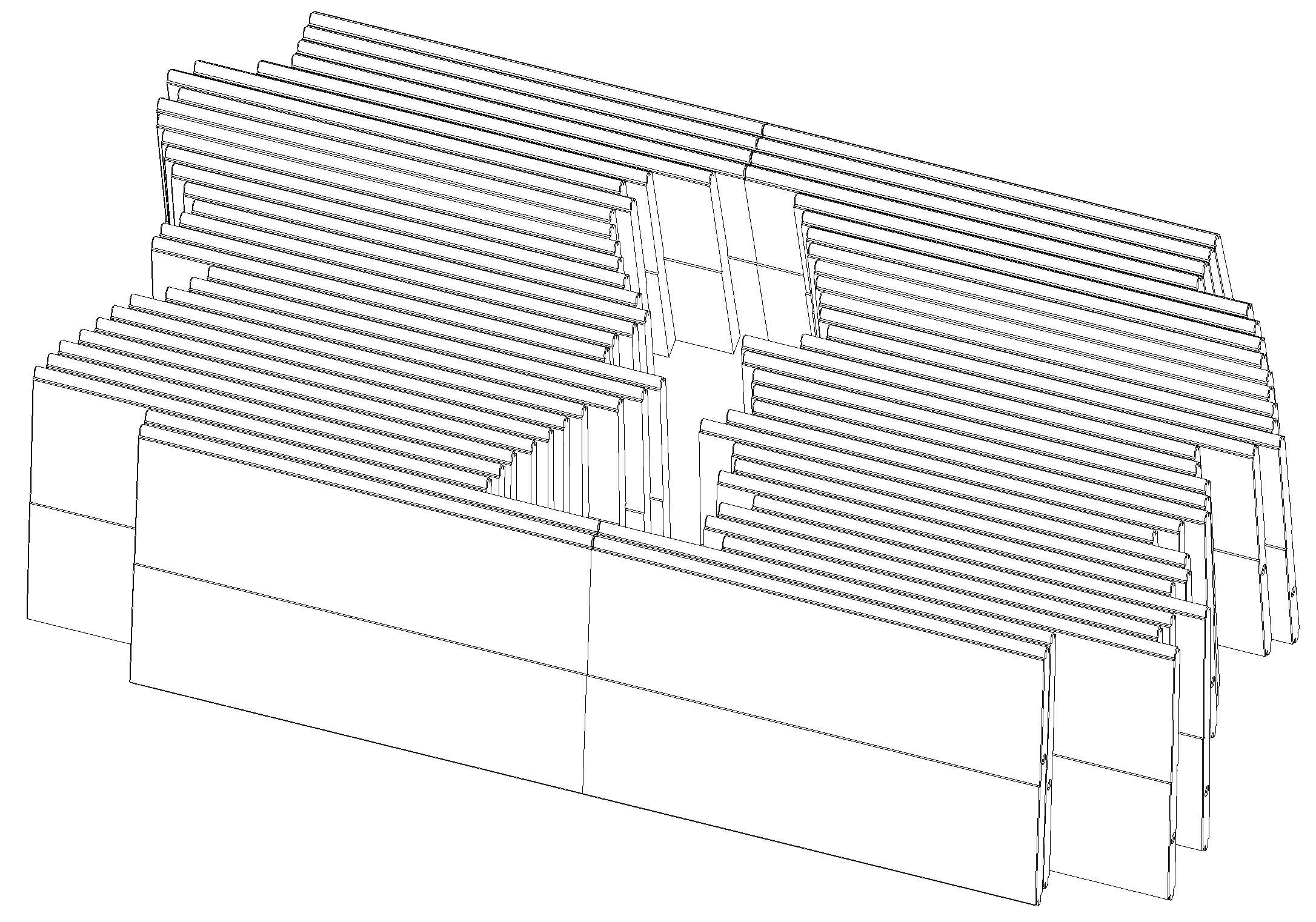 Other Telecobalt
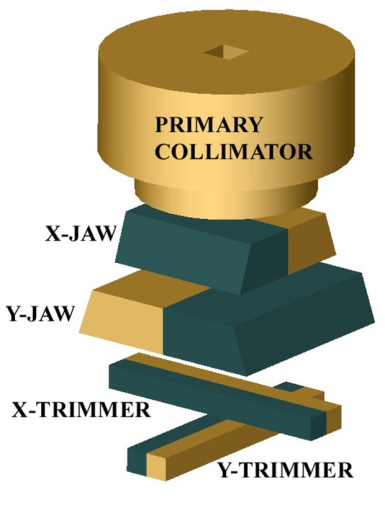 Bhabhatron MLC
Bhabhatron
17
Bhabha Atomic Research Centre, Trombay
Radiotherapy Simulator
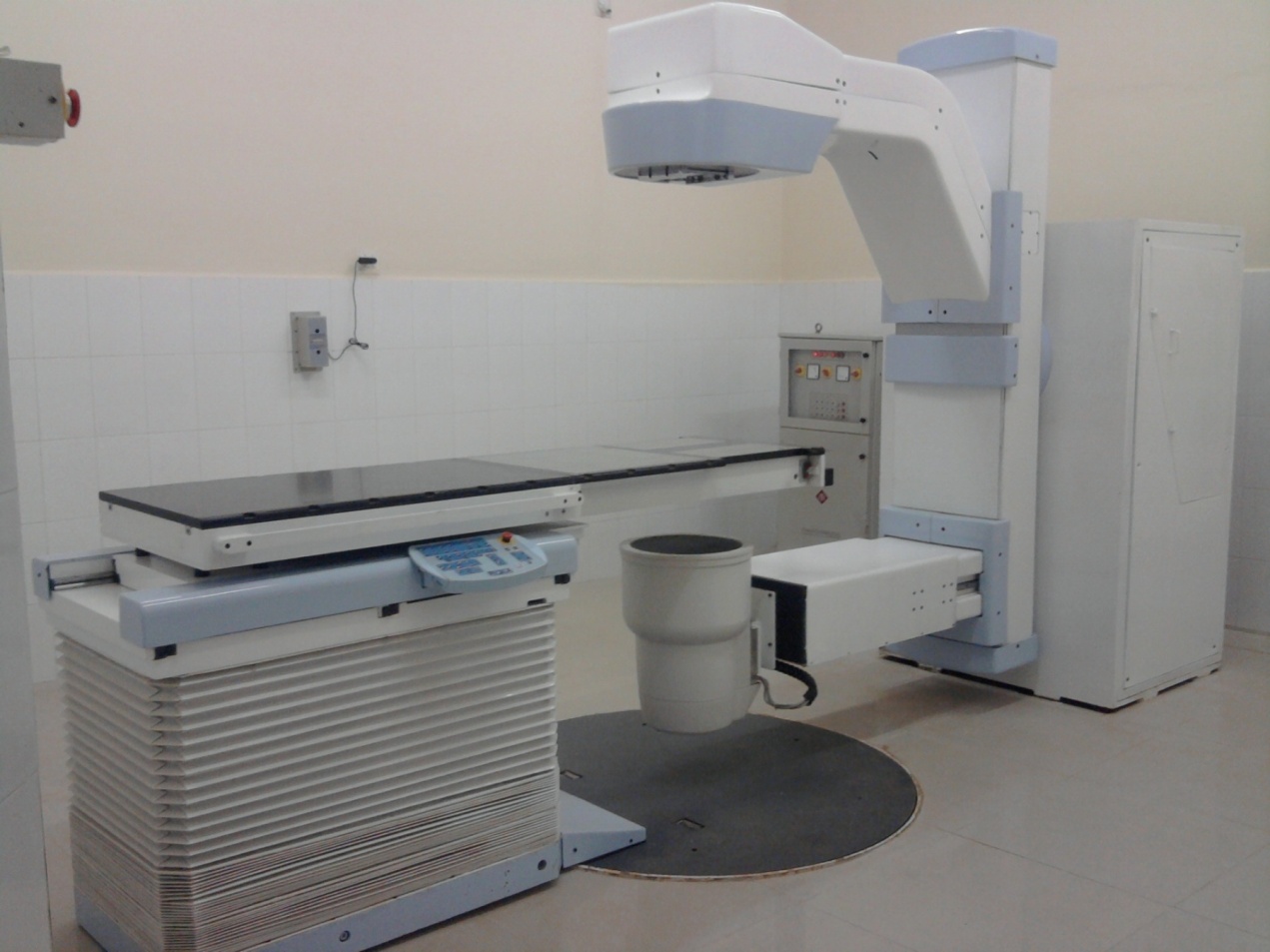 for tumour localization, radiotherapy planning plan verification etc.
18
Bhabha Atomic Research Centre, Trombay
Radiotherapy Simulator
Hospital may have multiple treatment machines with different SADs. Simulator offers the flexibility  to adjust own parameters to suit such variations.
Parameters determined through simulations are used in radiotherapy units for treatment setup.
Many cancer hospitals in India have radiotherapy machines but don’t have any Simulator
BARC has successfully developed the technology indigenously
19
Bhabha Atomic Research Centre, Trombay
Radiotherapy Simulator (Schematic)
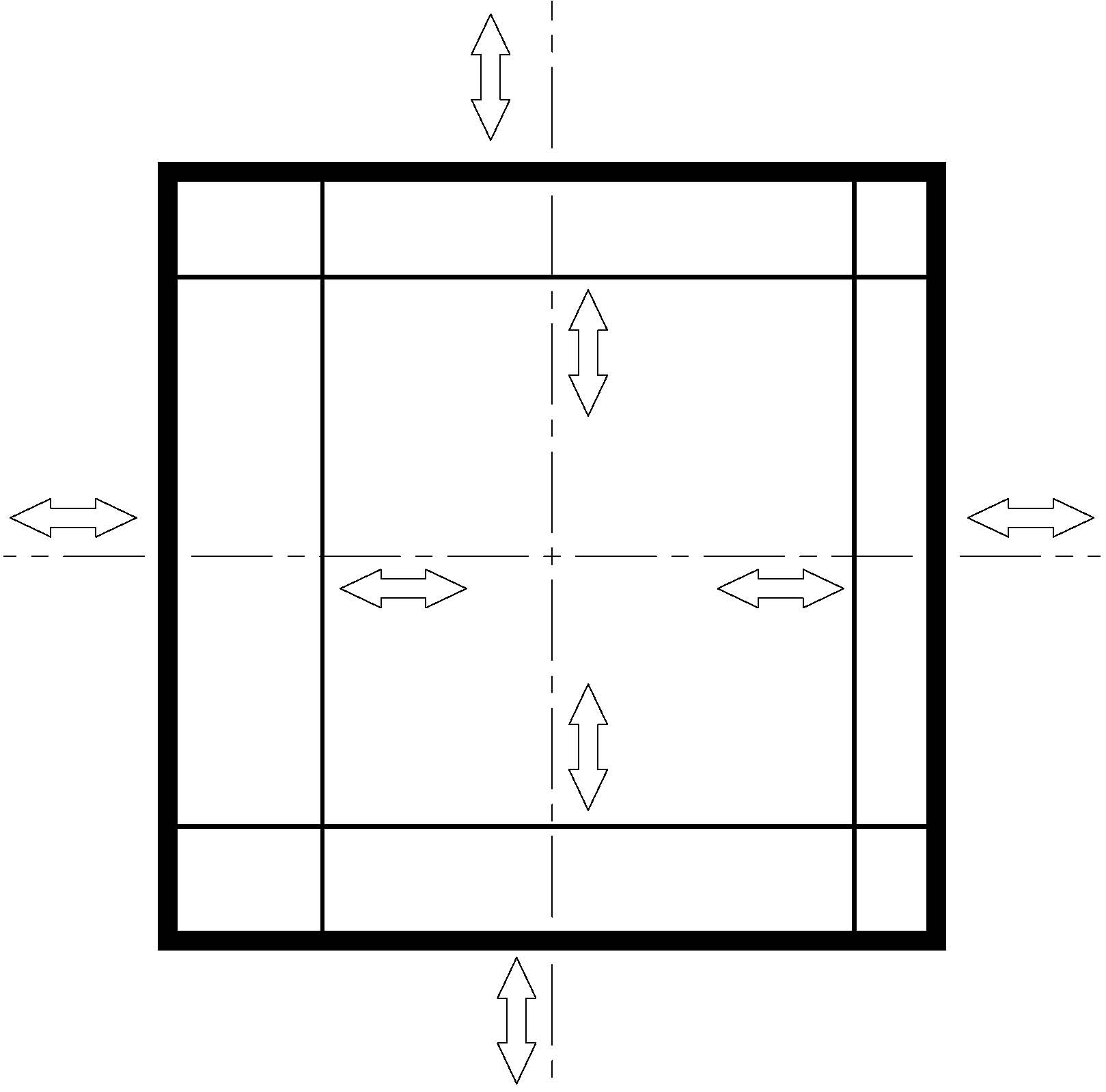 Total 18 motions
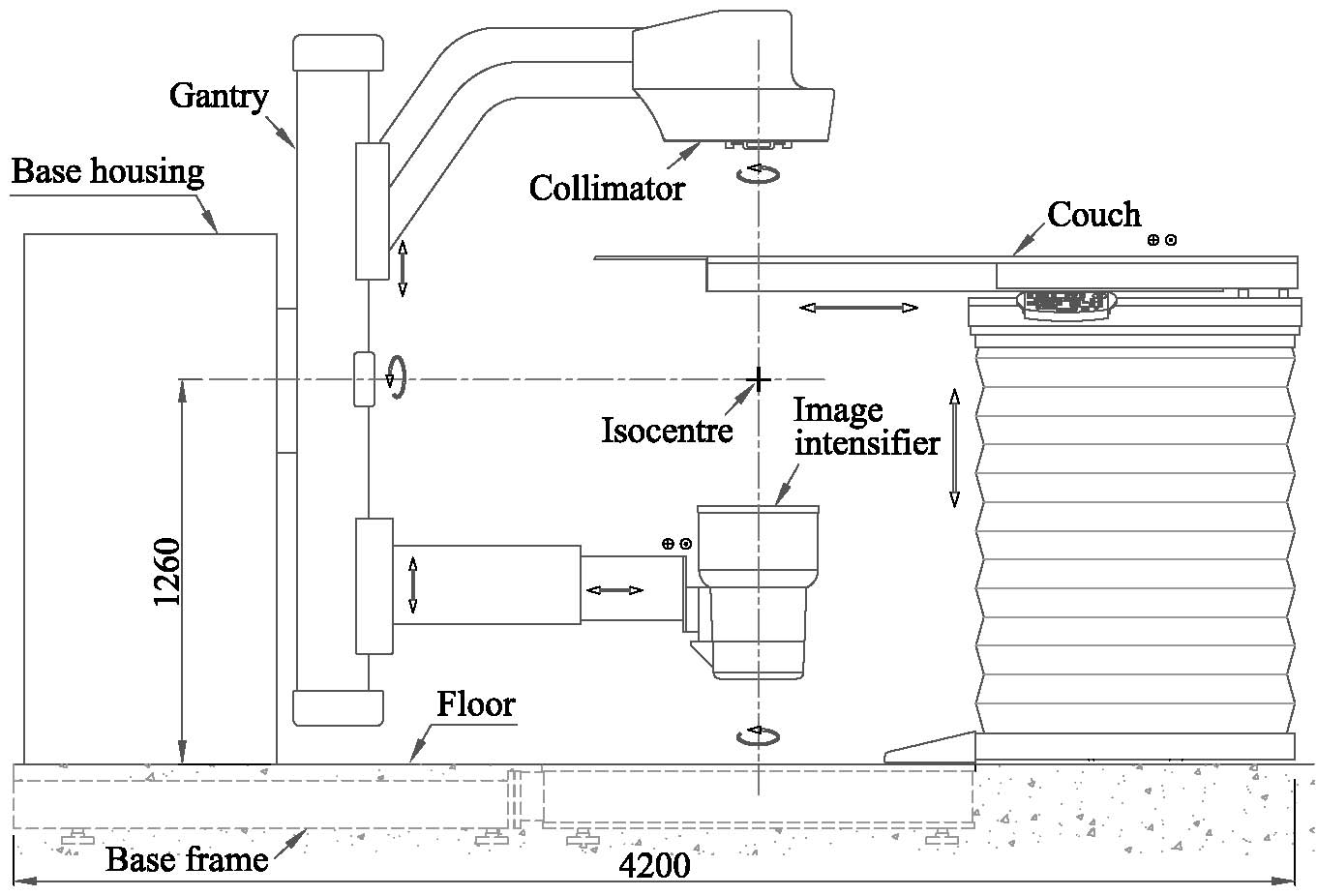 20
Bhabha Atomic Research Centre, Trombay
Salient Features
21
Bhabha Atomic Research Centre, Trombay
User Interface (Local)
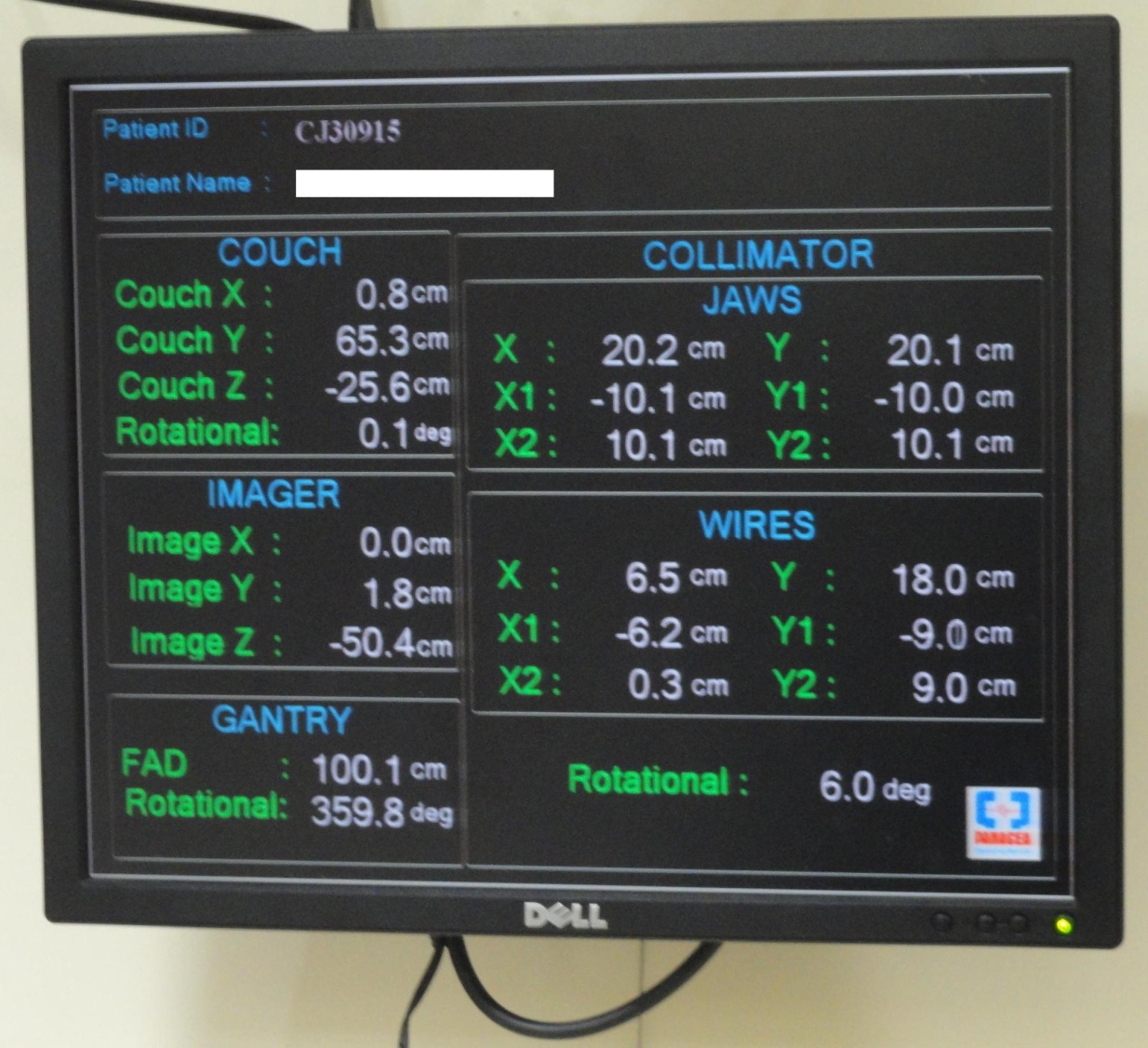 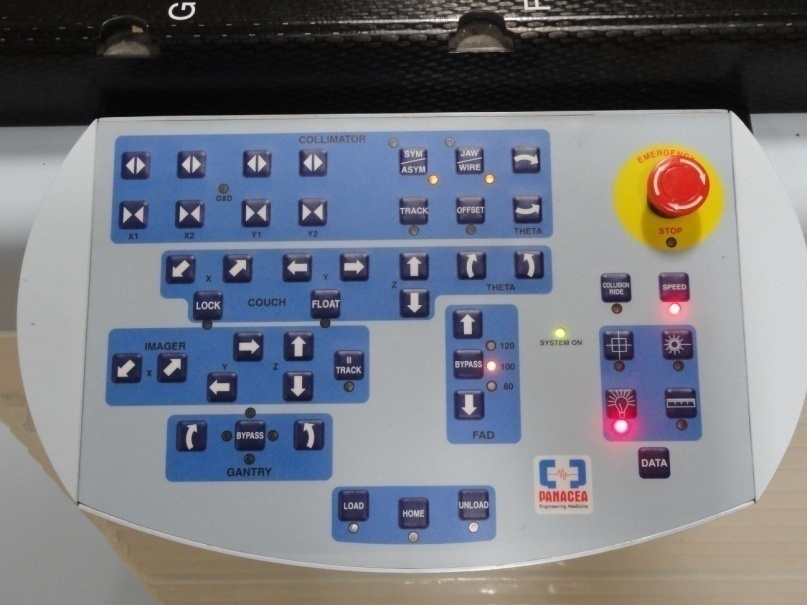 22
Bhabha Atomic Research Centre, Trombay
User Interface (Remote Console)
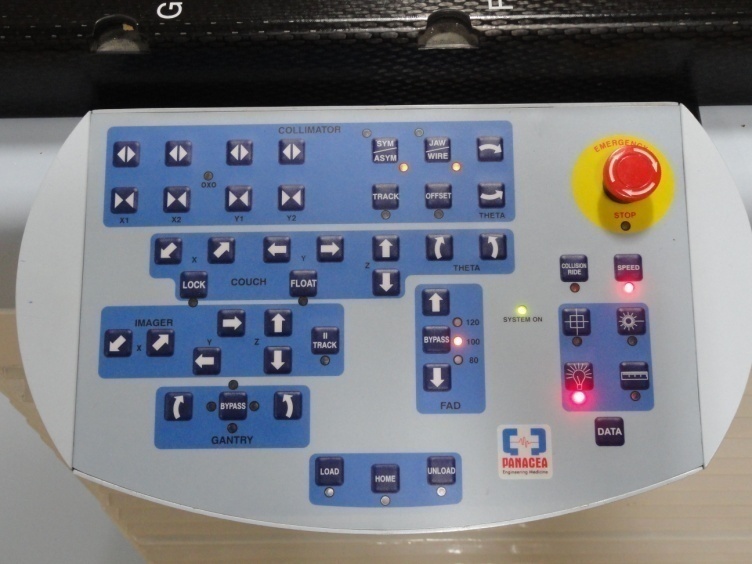 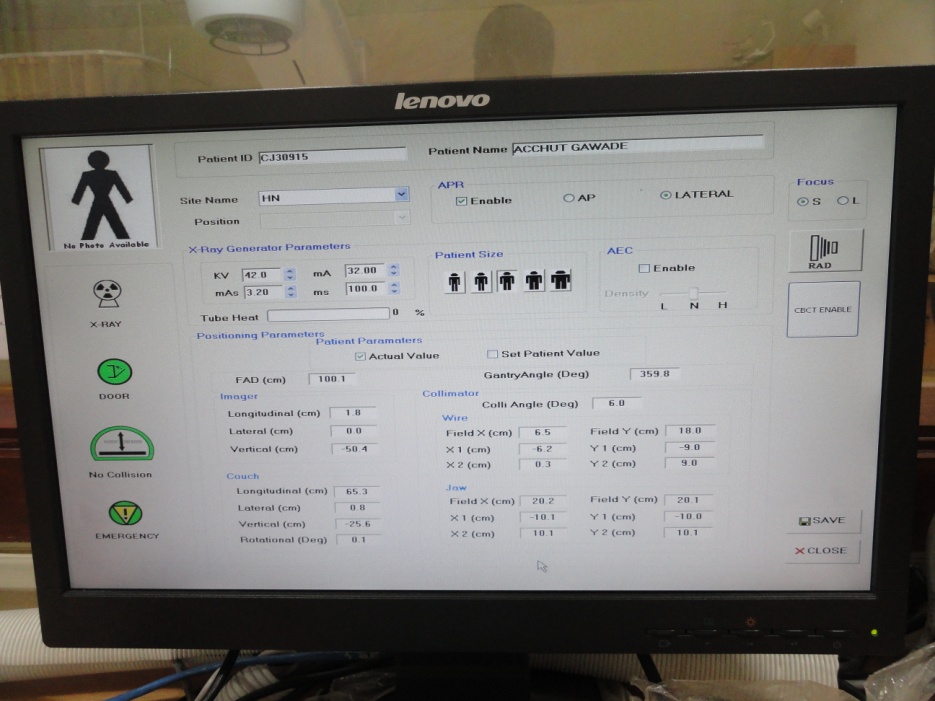 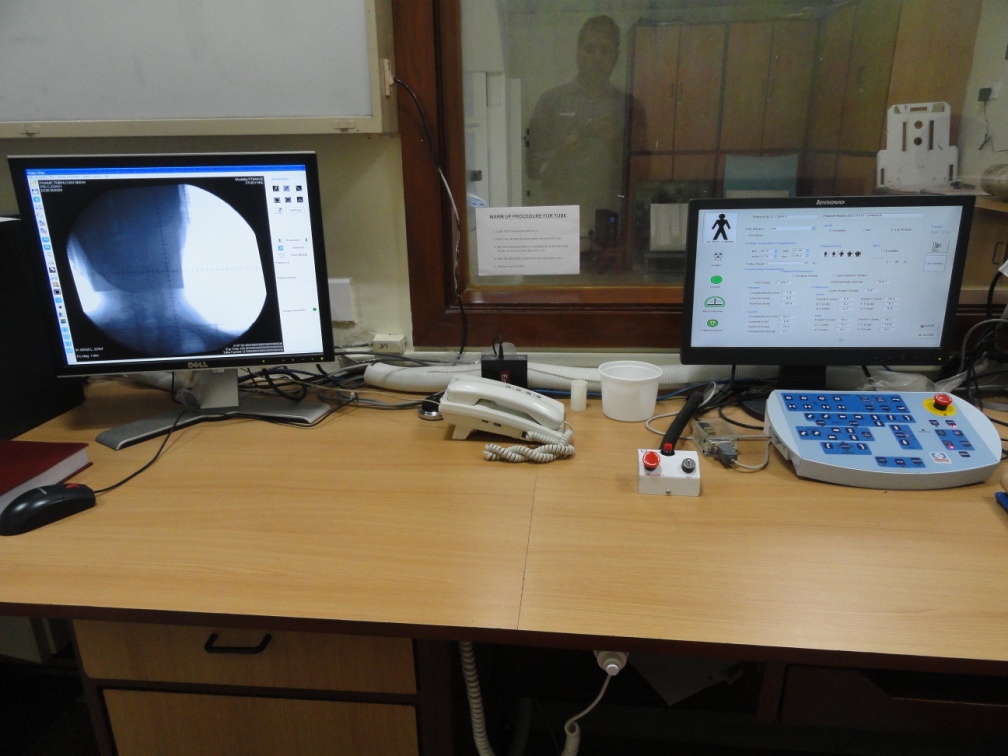 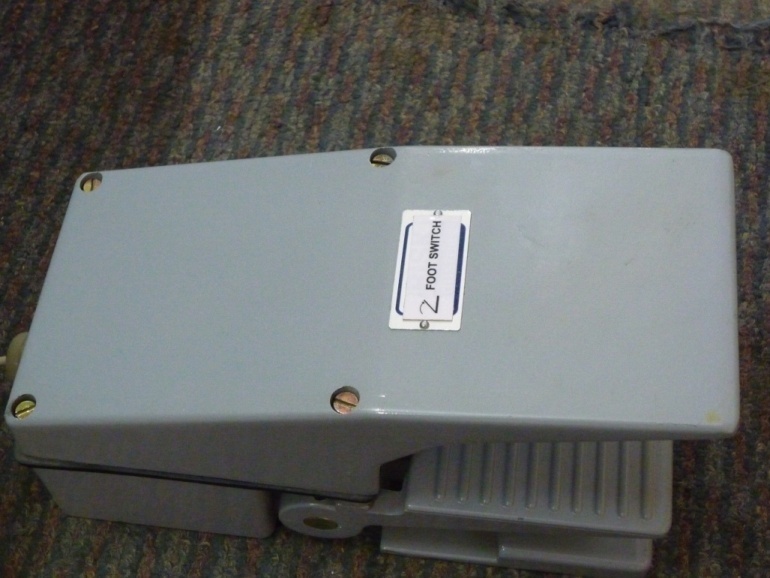 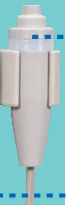 23
Bhabha Atomic Research Centre, Trombay
Stringent Performance Criteria
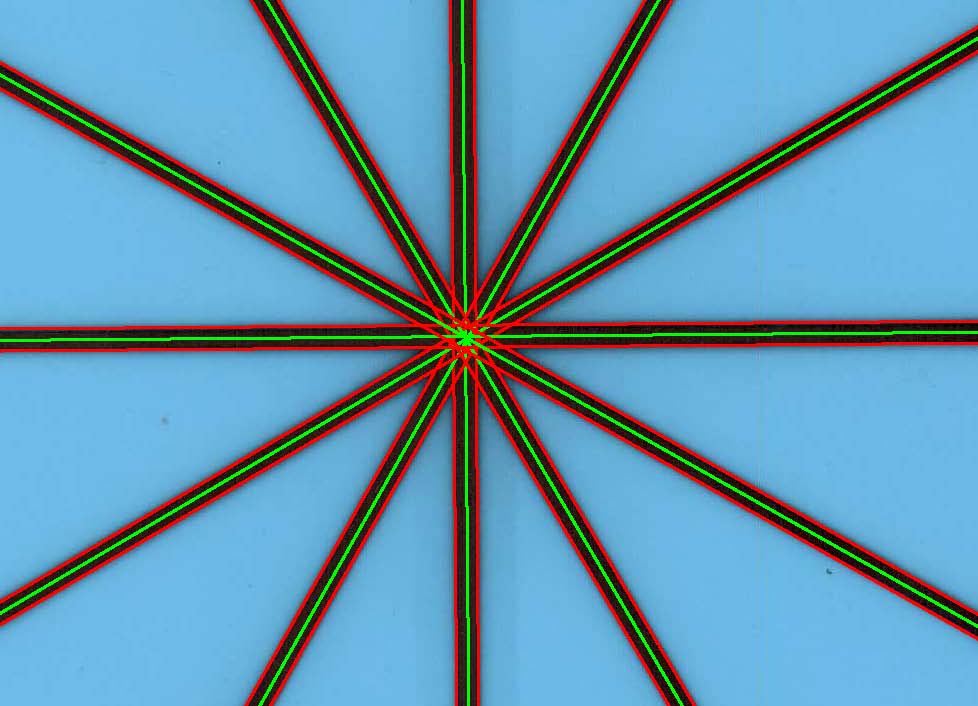 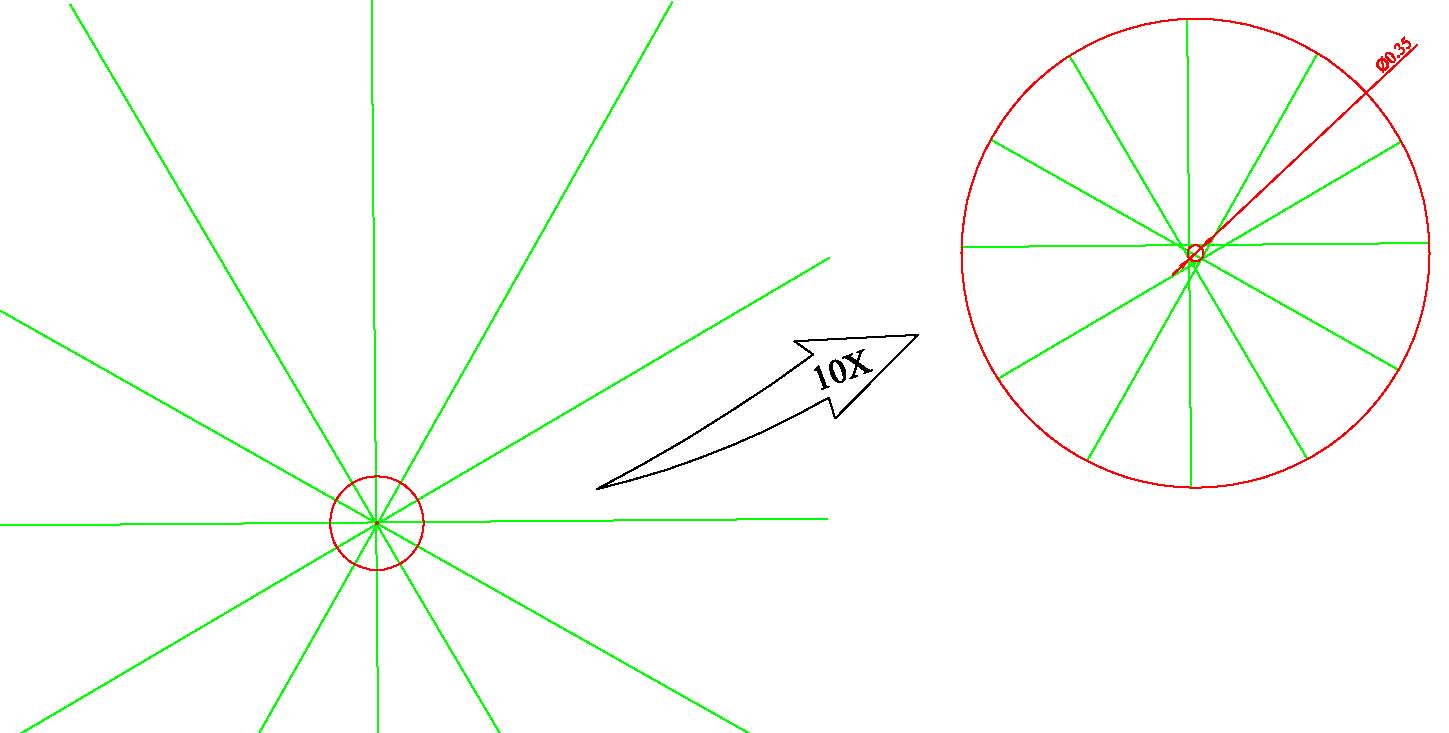 Radiation Isocentre
24
Bhabha Atomic Research Centre, Trombay
The image
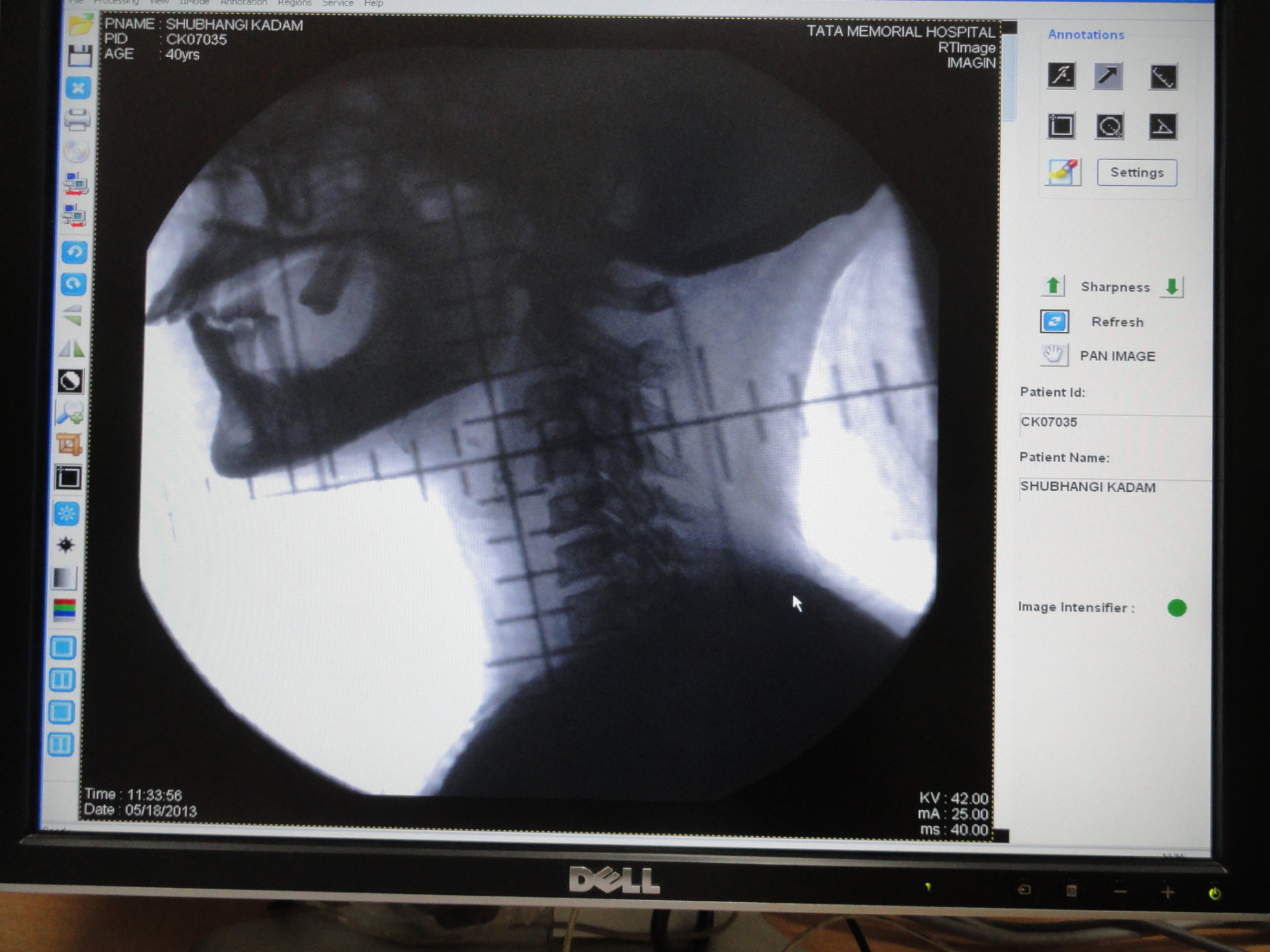 25
Bhabha Atomic Research Centre, Trombay
Target Localization & Immobilization
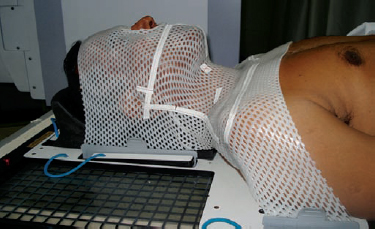 26
Bhabha Atomic Research Centre, Trombay
Commissioned at TMC, Parel
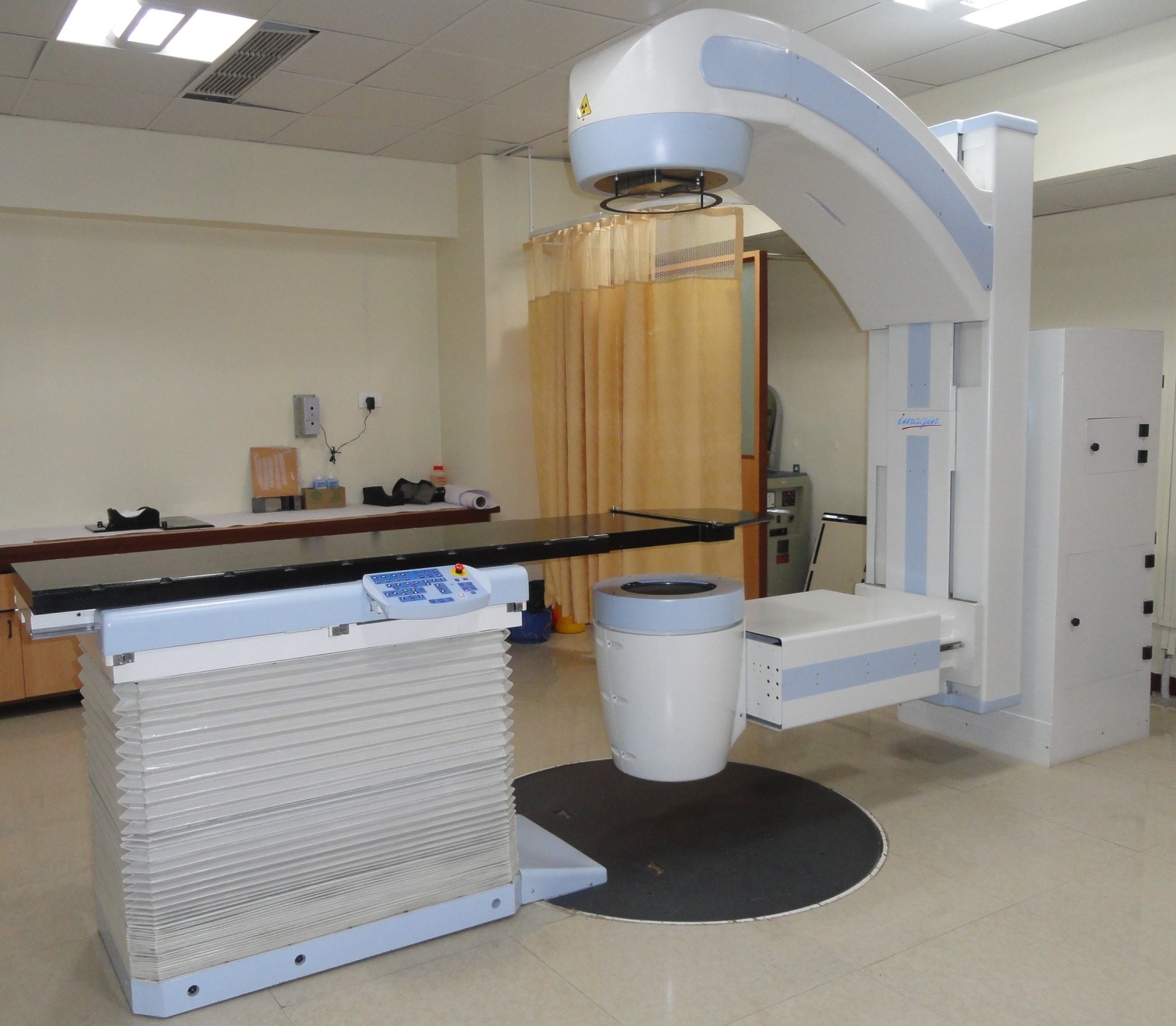 Inaugurated by DG-IAEA 
in March,2013
27
Bhabha Atomic Research Centre, Trombay
Installations in India
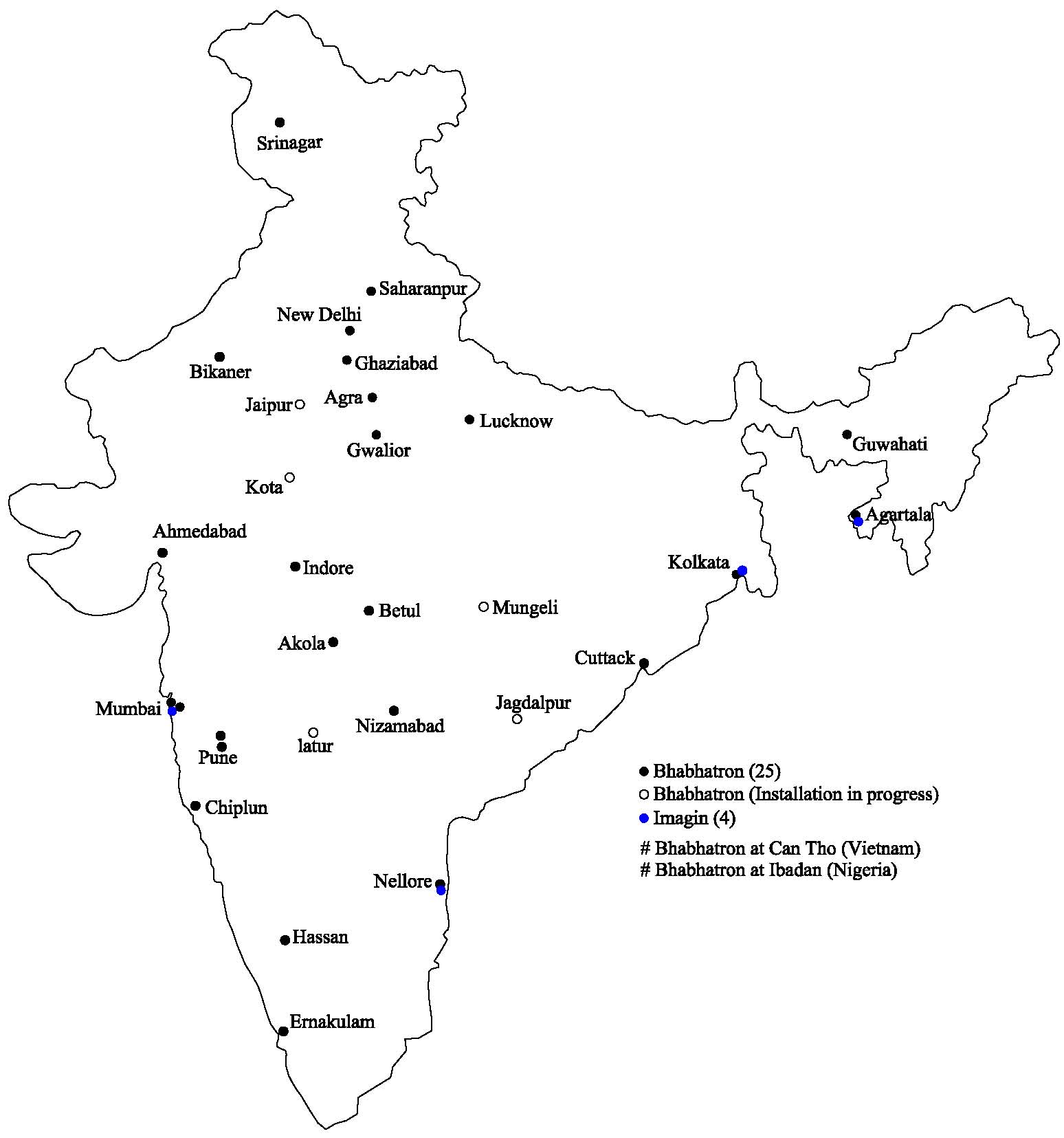 28
Bhabha Atomic Research Centre, Trombay
Sincerely acknowledge the contributions of
ACTREC, Kharghar
AERB
ARAI, Pune
BRIT
DCSEM
IRCS, Nellore
ERTL, Trivandrum
PMT Pvt. Ltd.
SAMEER, Kharghar
TMC, Parel
BARC(Trombay)
AFD
CDM
CD
FRD
IAD
SIRD
MPD
QAD
RP&AD
RSD
RSSD
RTD
TT&CD
UED
29
Bhabha Atomic Research Centre, Trombay
Other Indigenous Developments in this Area
Digital Mammography System – BARC
 
 High Dose Rate (HDR) Brachytherapy- BRIT
 
 LINAC based Teletherapy Machine- SAMEER
30
Bhabha Atomic Research Centre, Trombay
thanks
Bhabha Atomic Research Centre, Trombay
31